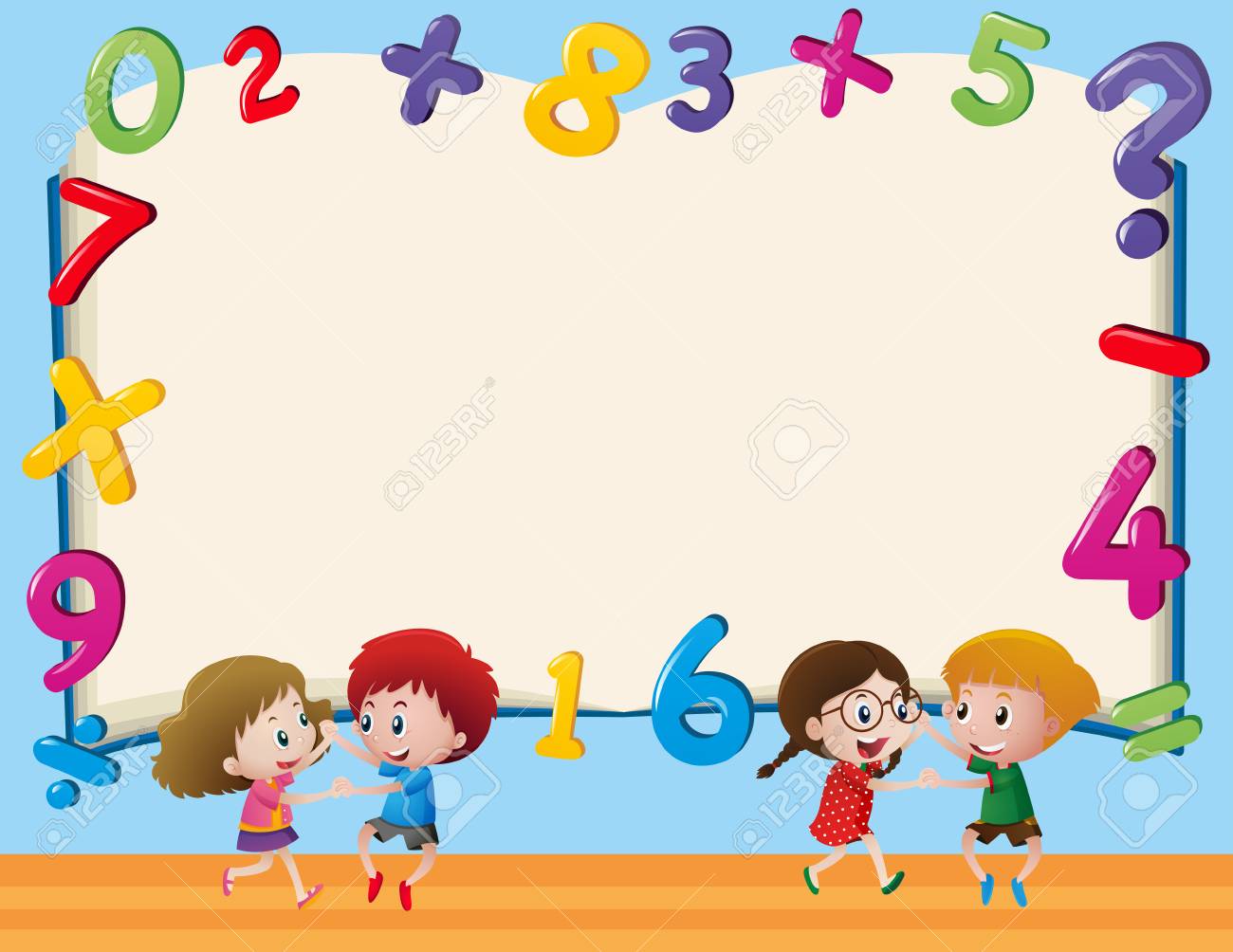 OA 4
Pensamiento matemático
Educadora de Párvulos: Verónica Rodríguez
Kinder y Pre kinder
Escuela Pedro Antonio Tejos
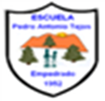 Cuantificadores
“Más y Menos”
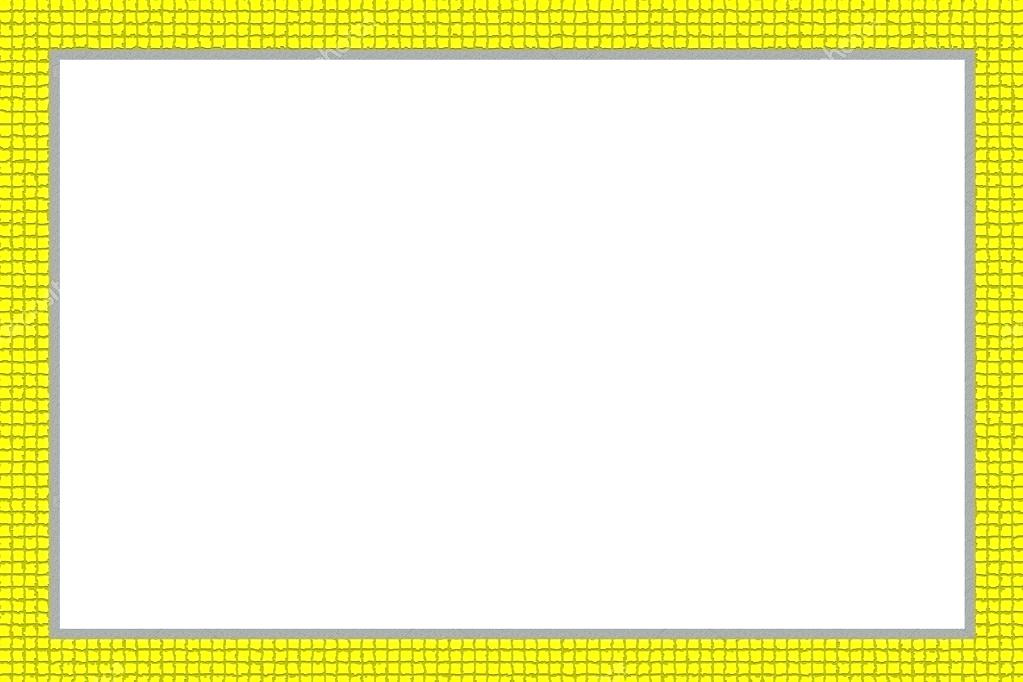 Para saber dónde hay “Más elementos” y dónde hay “Menos elementos”, ¿Qué debo hacer?.
Debo CONTAR y luego COMPARAR cantidades.
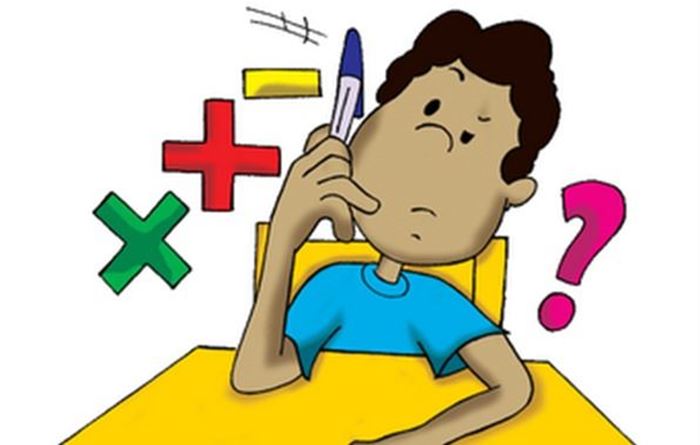 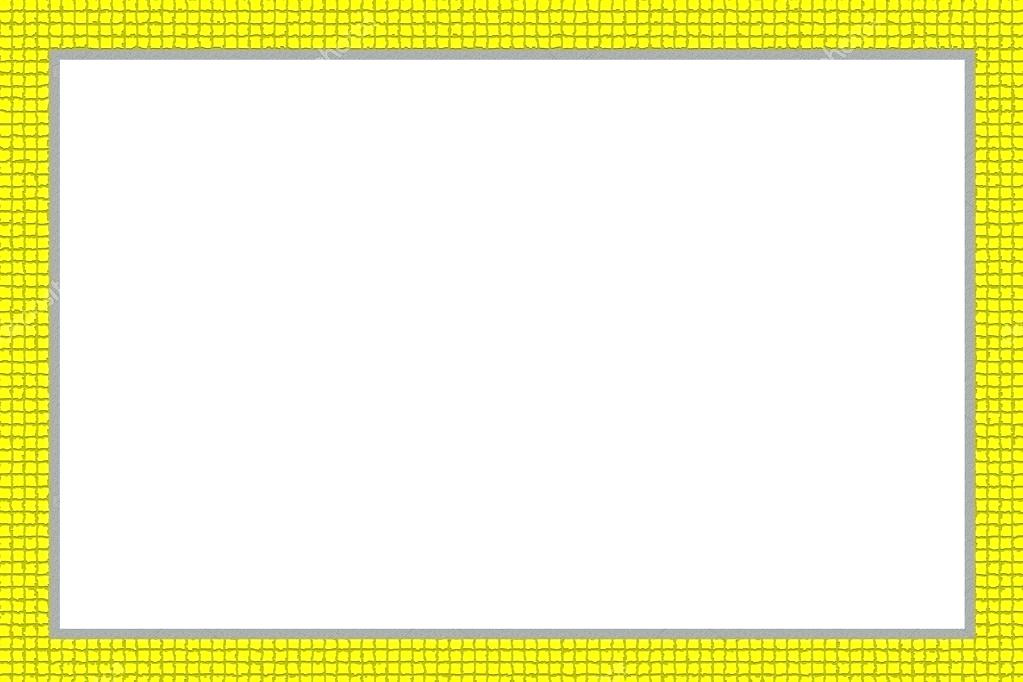 ¿ Dónde hay más caramelos?
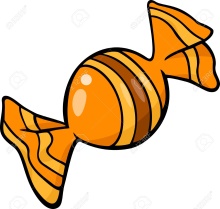 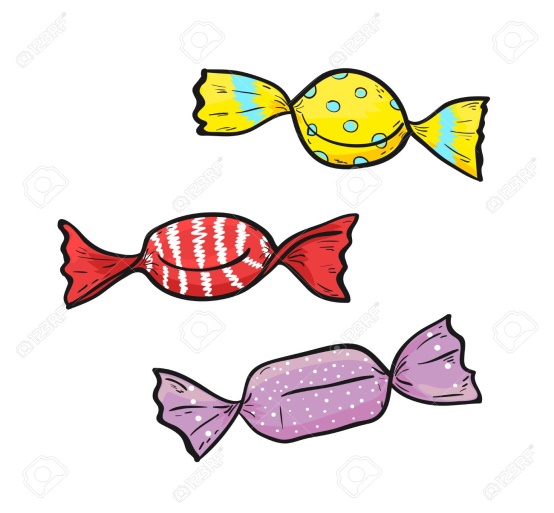 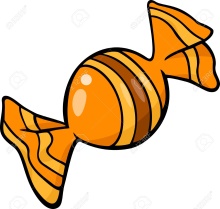 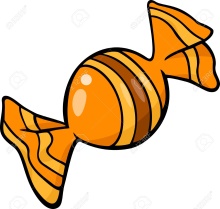 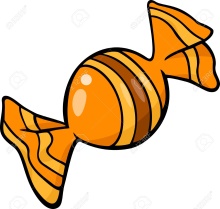 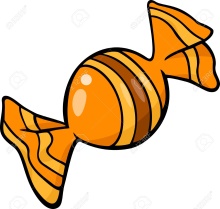 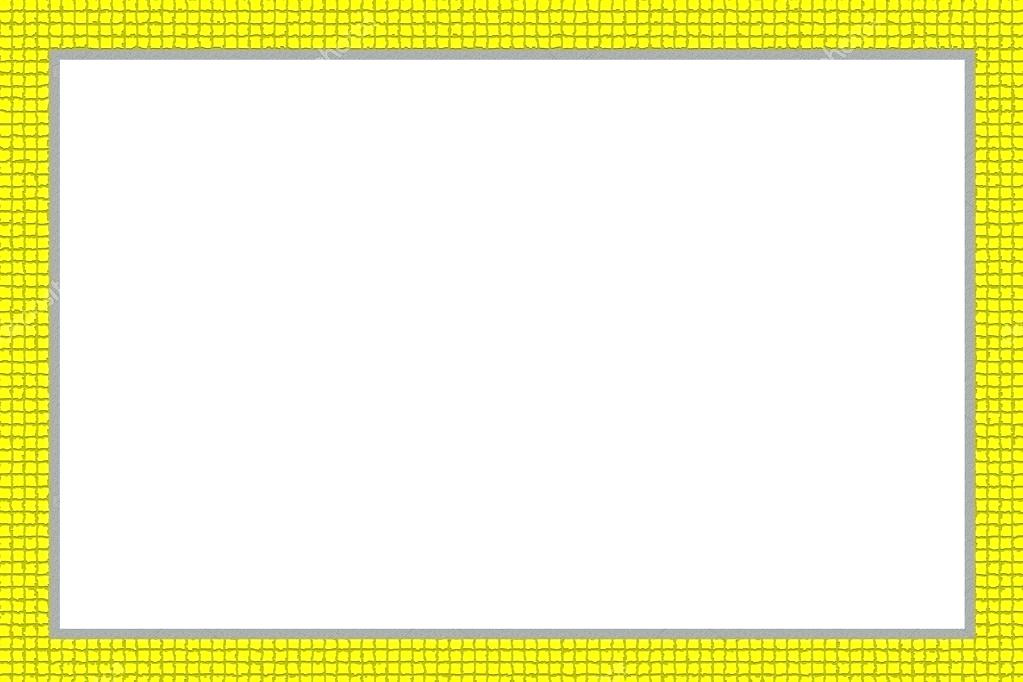 ¿ Dónde hay menos perritos?
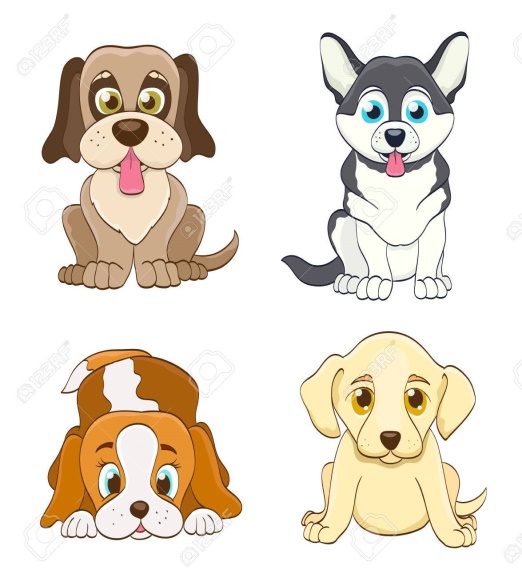 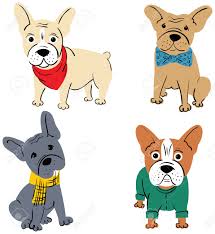 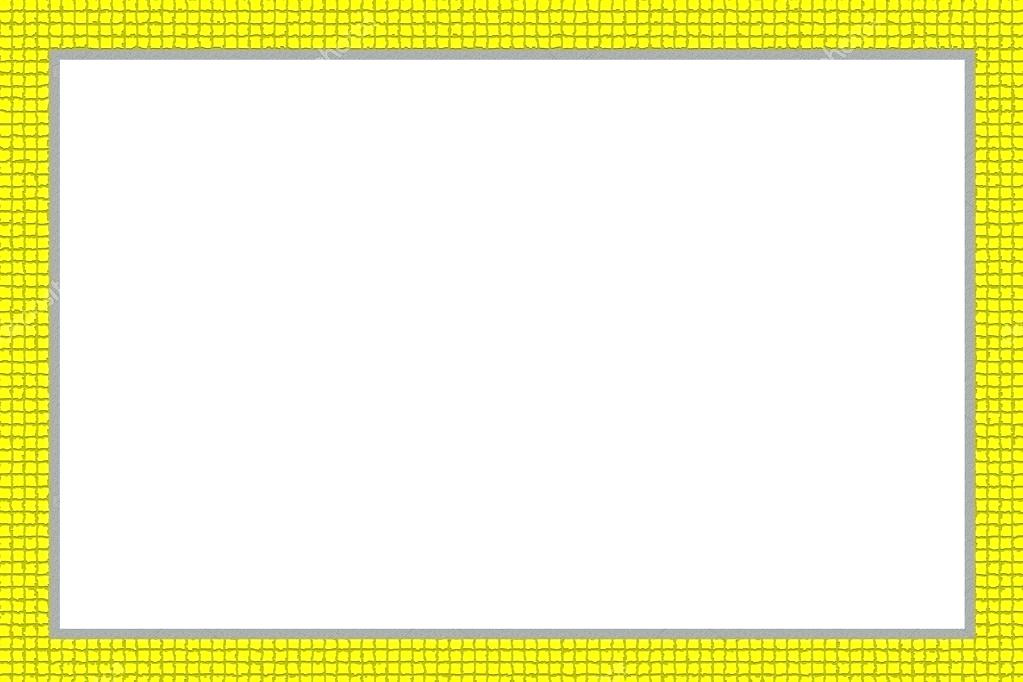 ¿ Dónde hay más lápices?
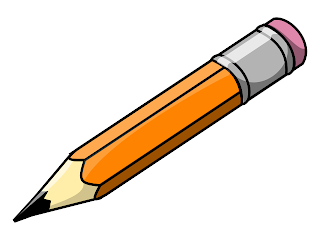 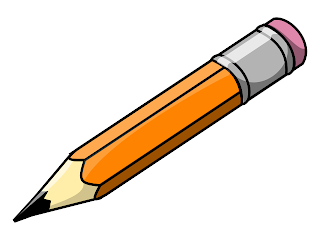 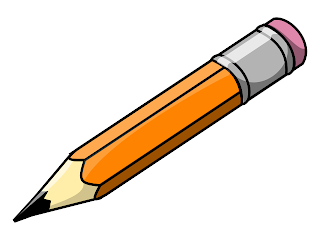 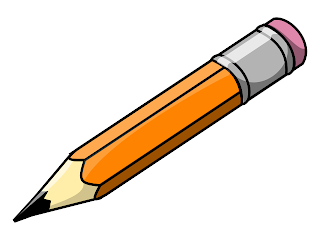 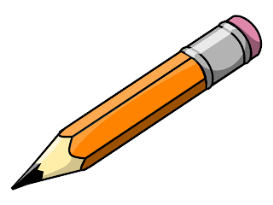 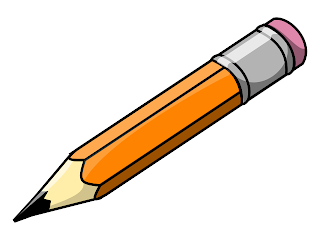 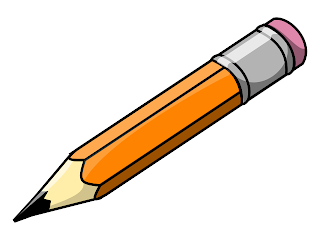 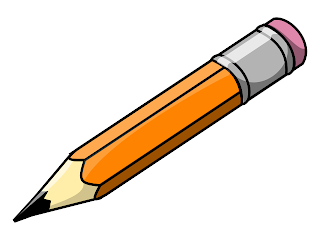 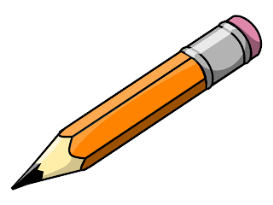 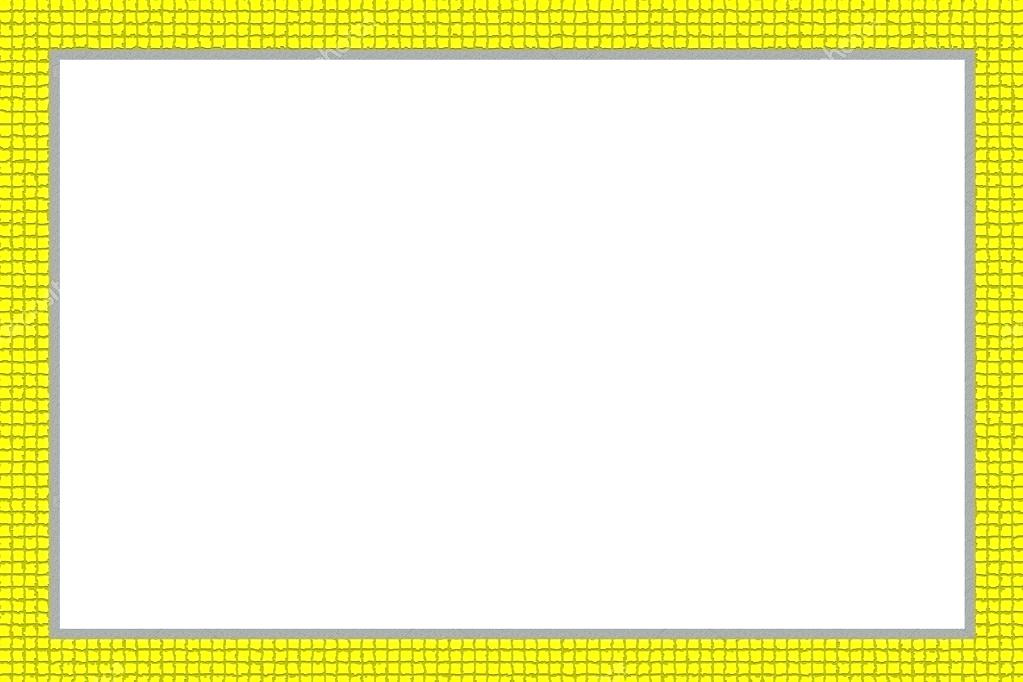 ¿ Dónde hay  menos flores?
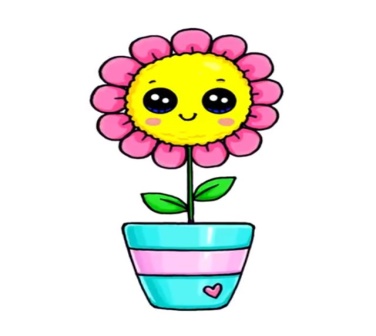 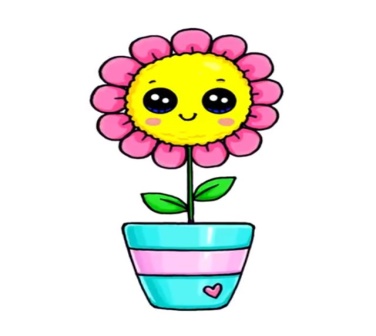 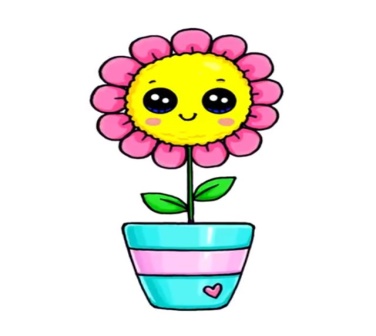 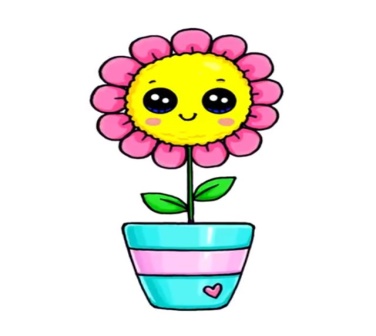 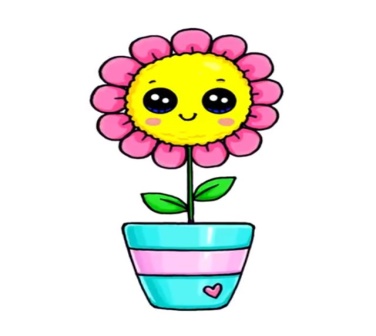 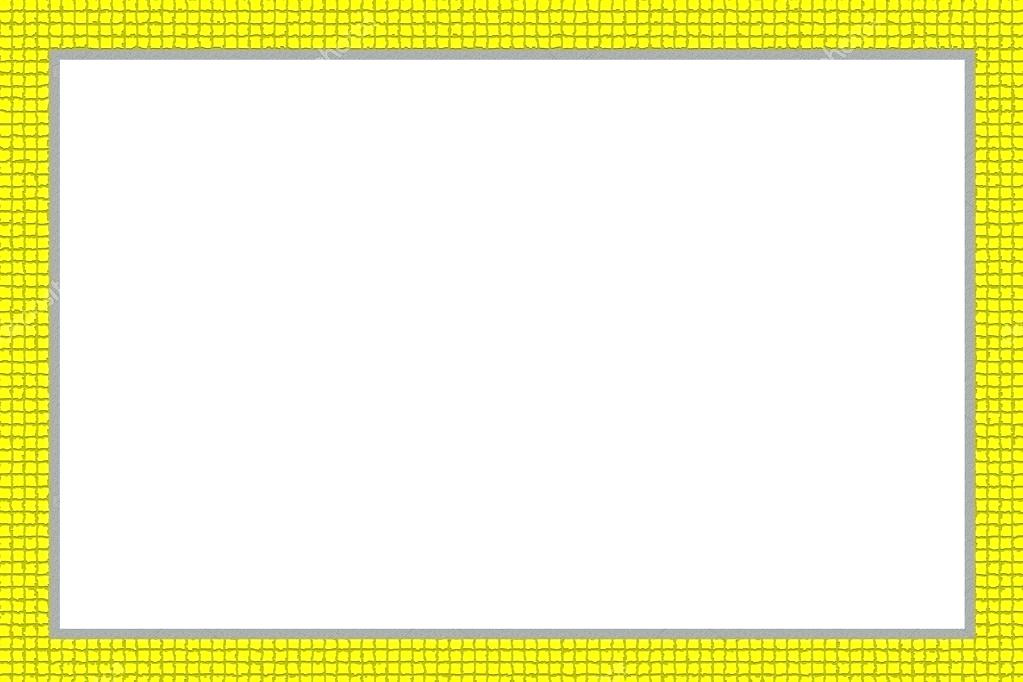 ¿ Dónde hay más gatitos?
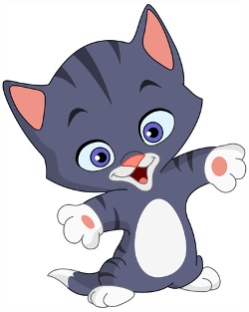 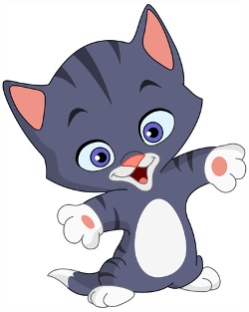 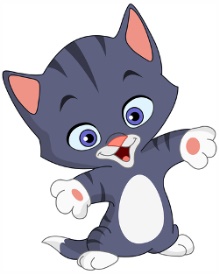 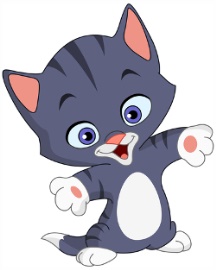 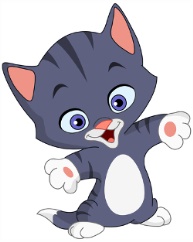 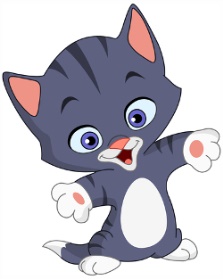 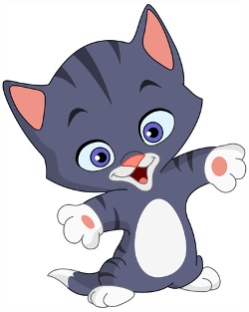 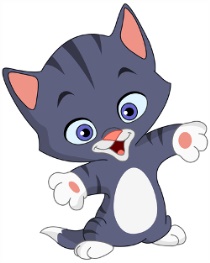 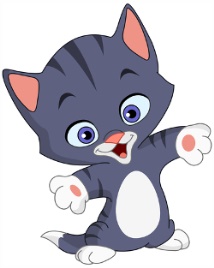 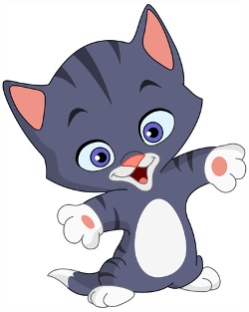 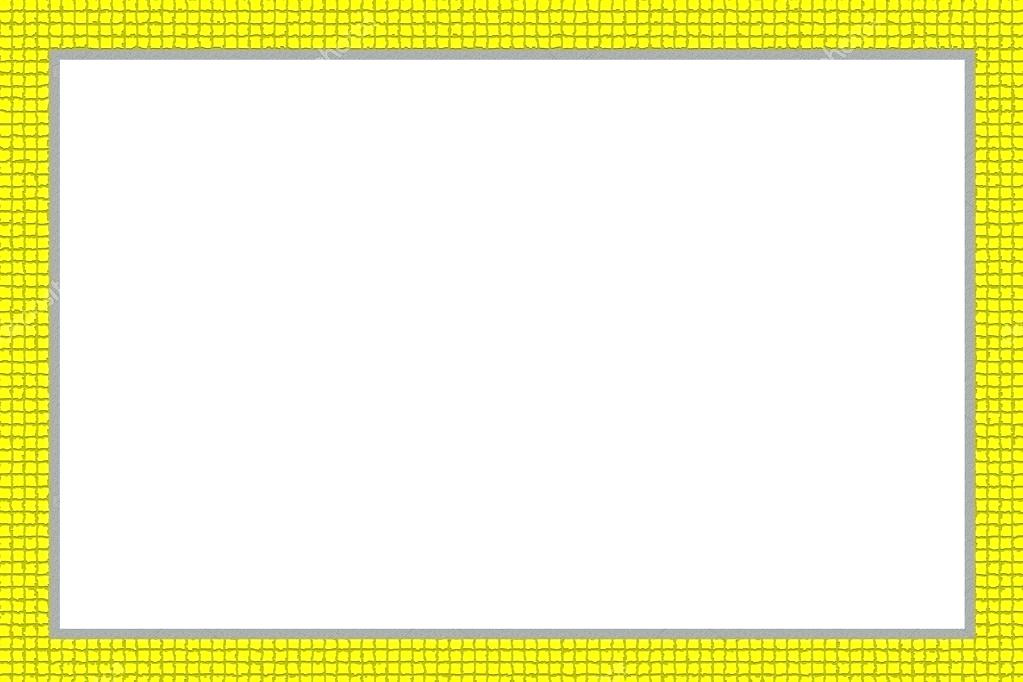 ¿ Dónde hay menos estrellas?
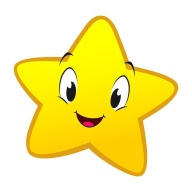 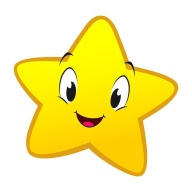 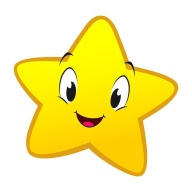 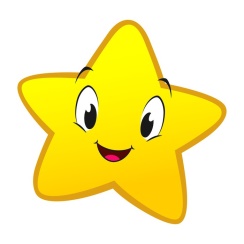 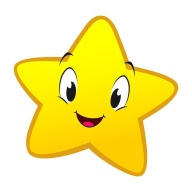 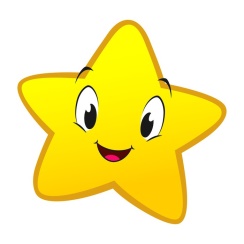 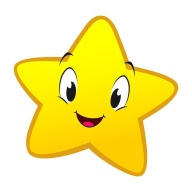 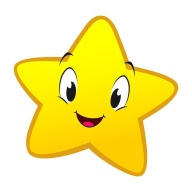 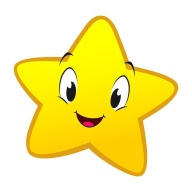 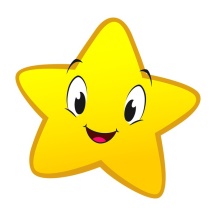 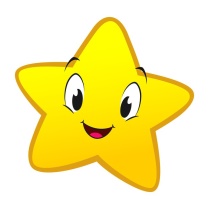 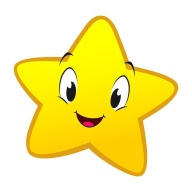 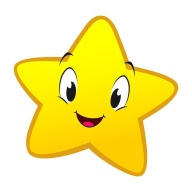 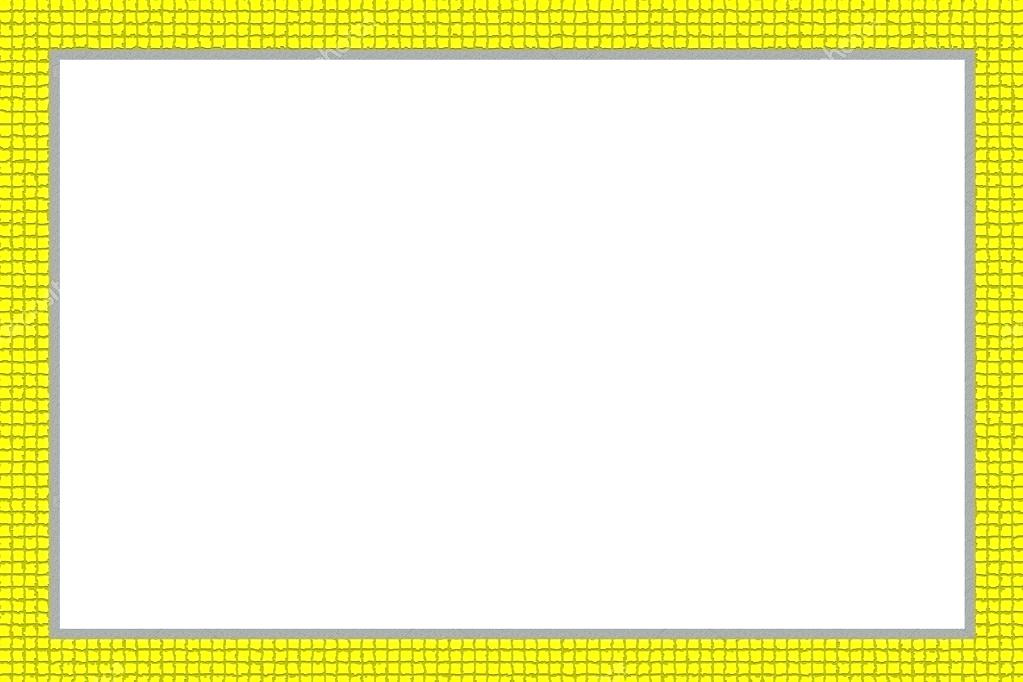 ¿ Dónde hay más caballos?
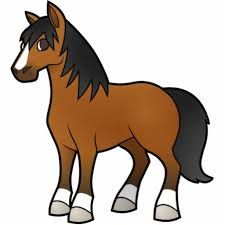 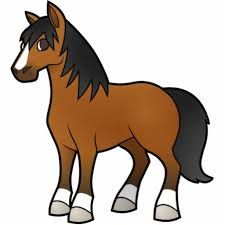 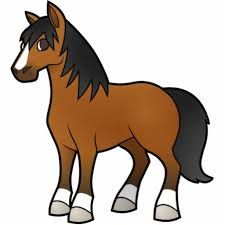 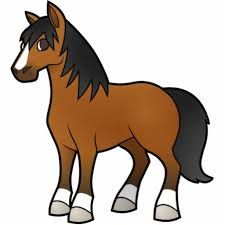 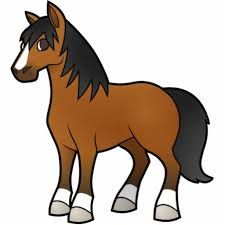 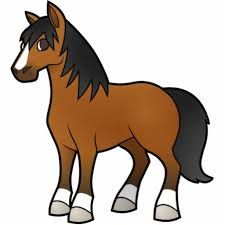 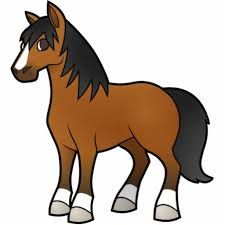 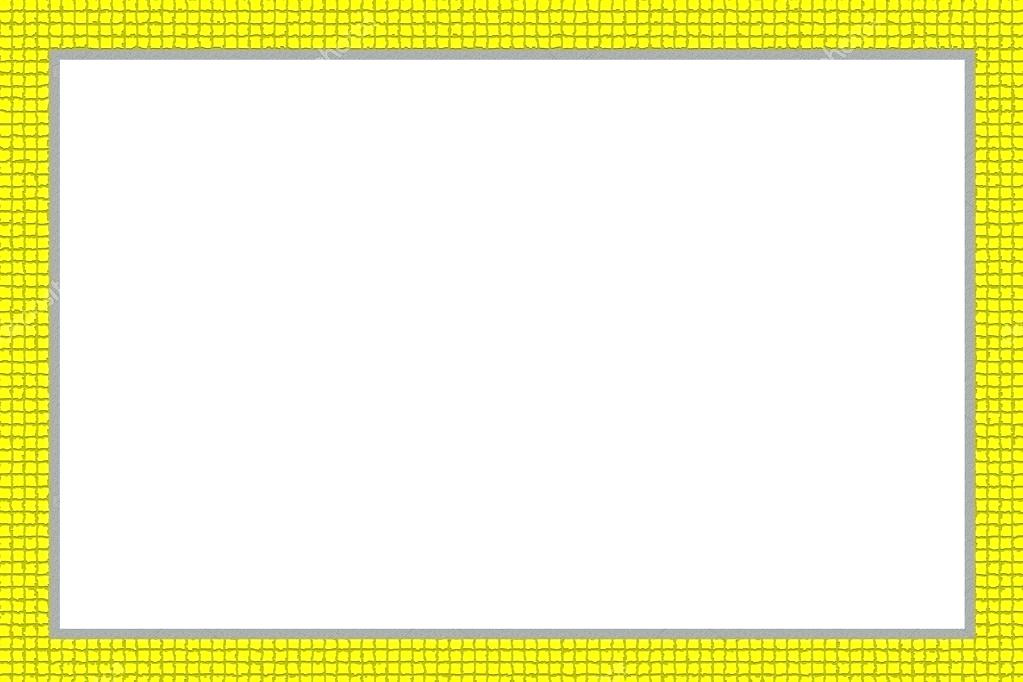 ¿ Dónde hay menos mochilas?
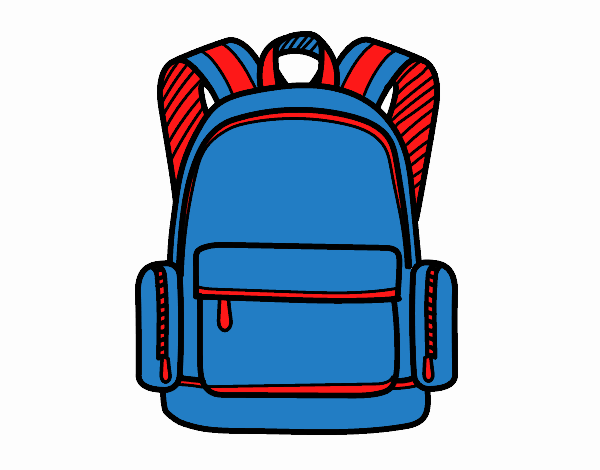 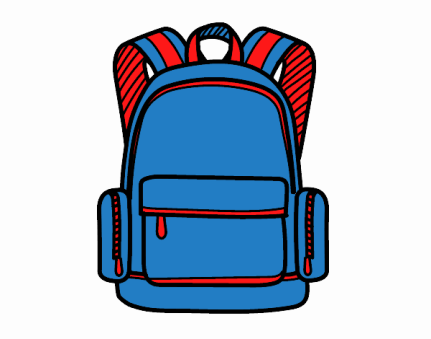 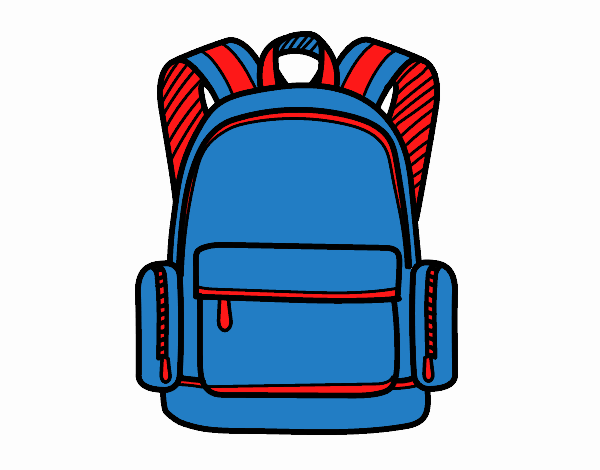 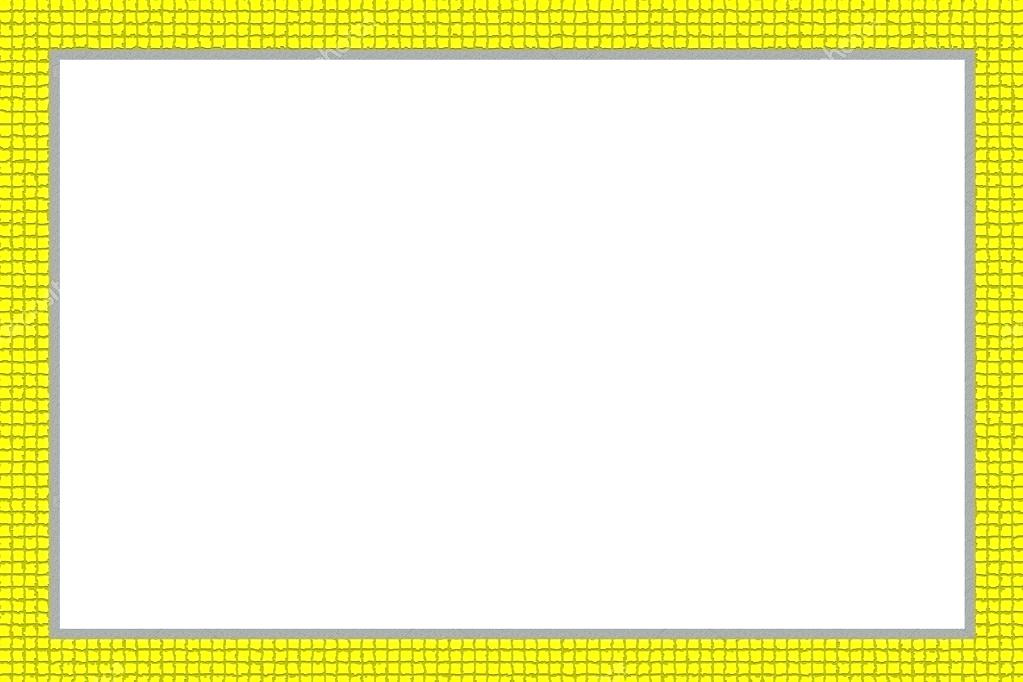 ¿ Dónde hay más pollitos?
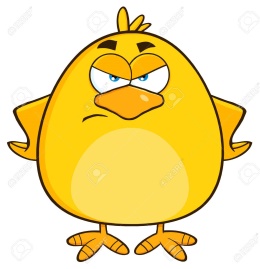 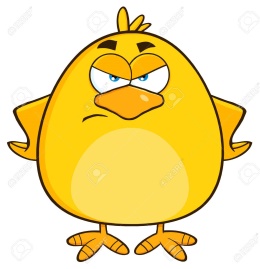 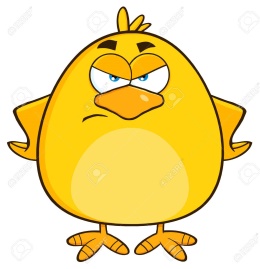 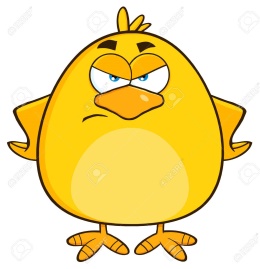 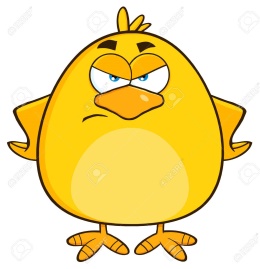 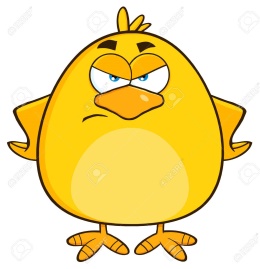 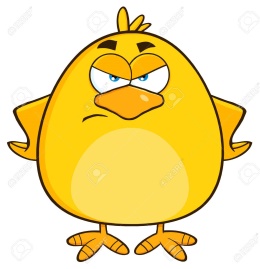 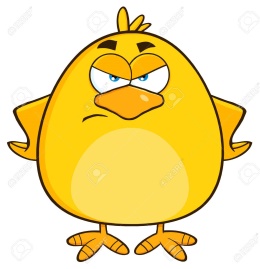